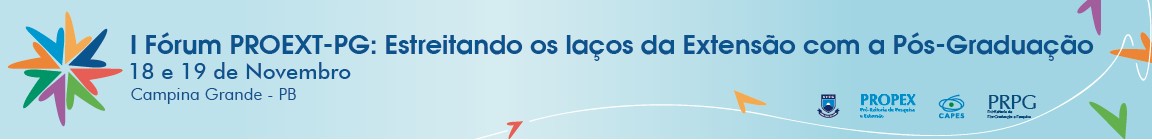 Extensão Universitária: desafios e perspectivas contemporâneas
A extensão universitária enfrenta desafios significativos ao tentar se inserir de maneira efetiva nos currículos da graduação e pós-graduação. Essa integração curricular é essencial para uma formação acadêmica mais completa e alinhada com as demandas da sociedade.
Prof. Dr. Hélder Eterno da Silveira
De que lugar eu falo?
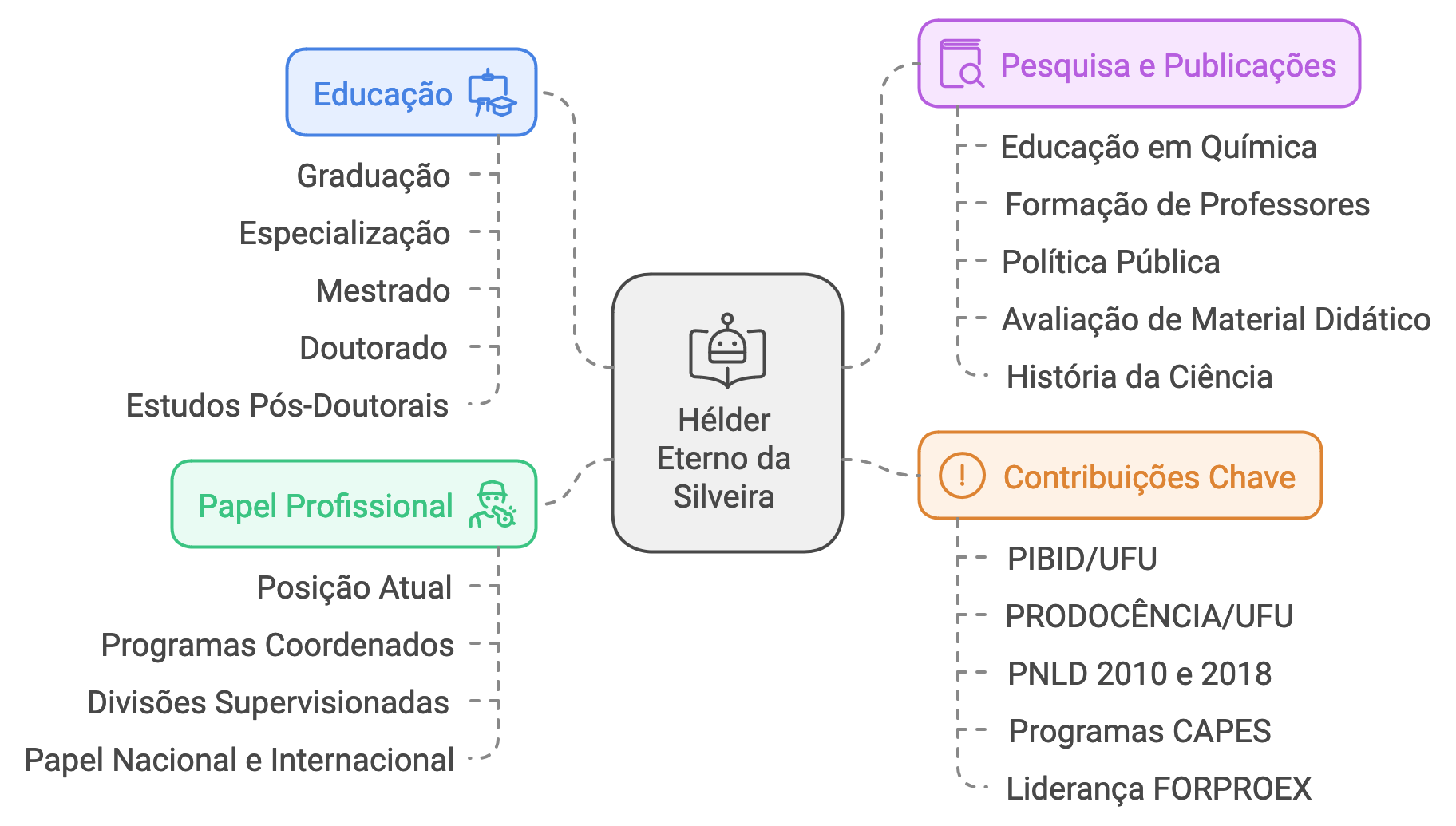 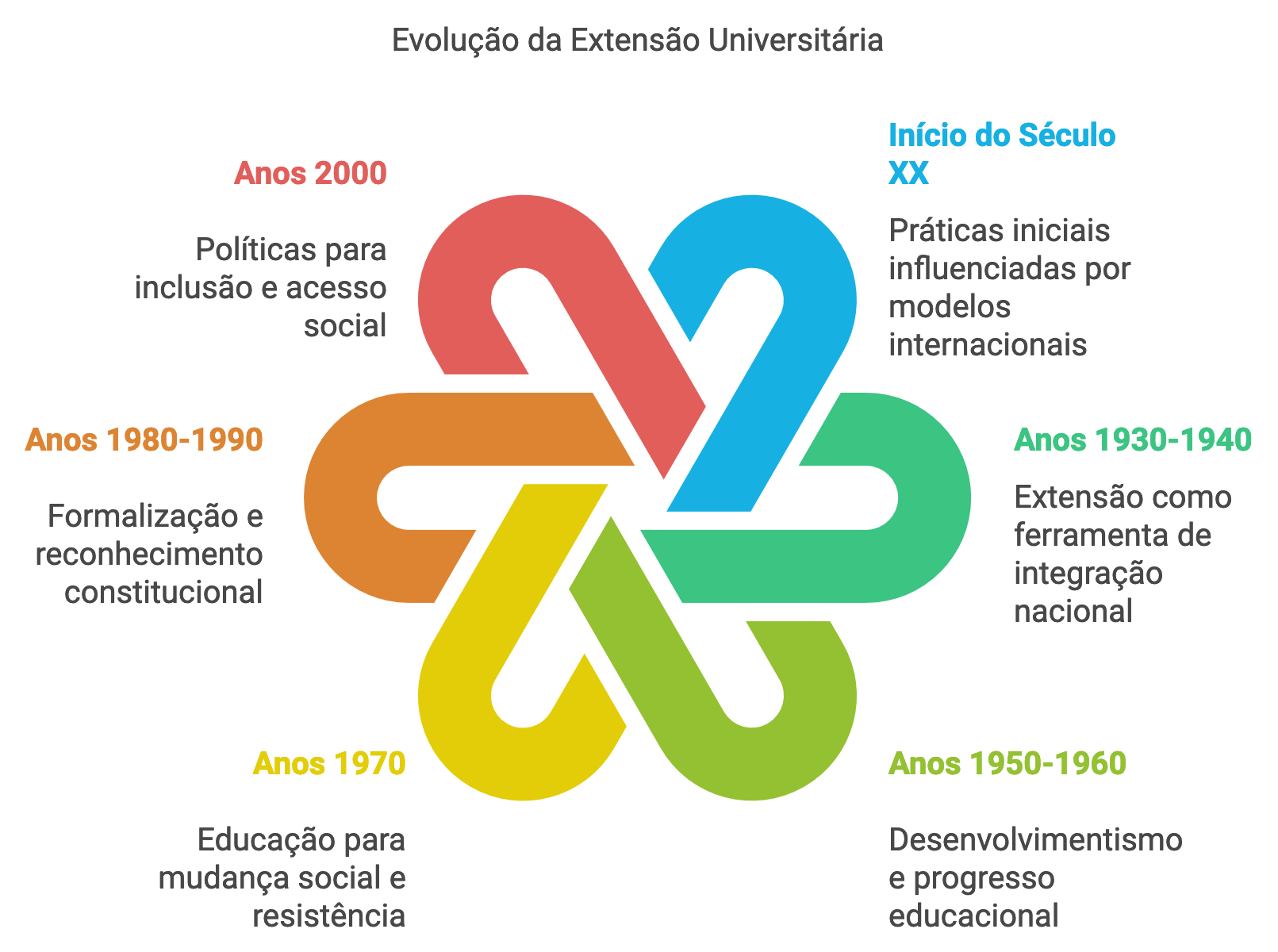 Episteme da extensão
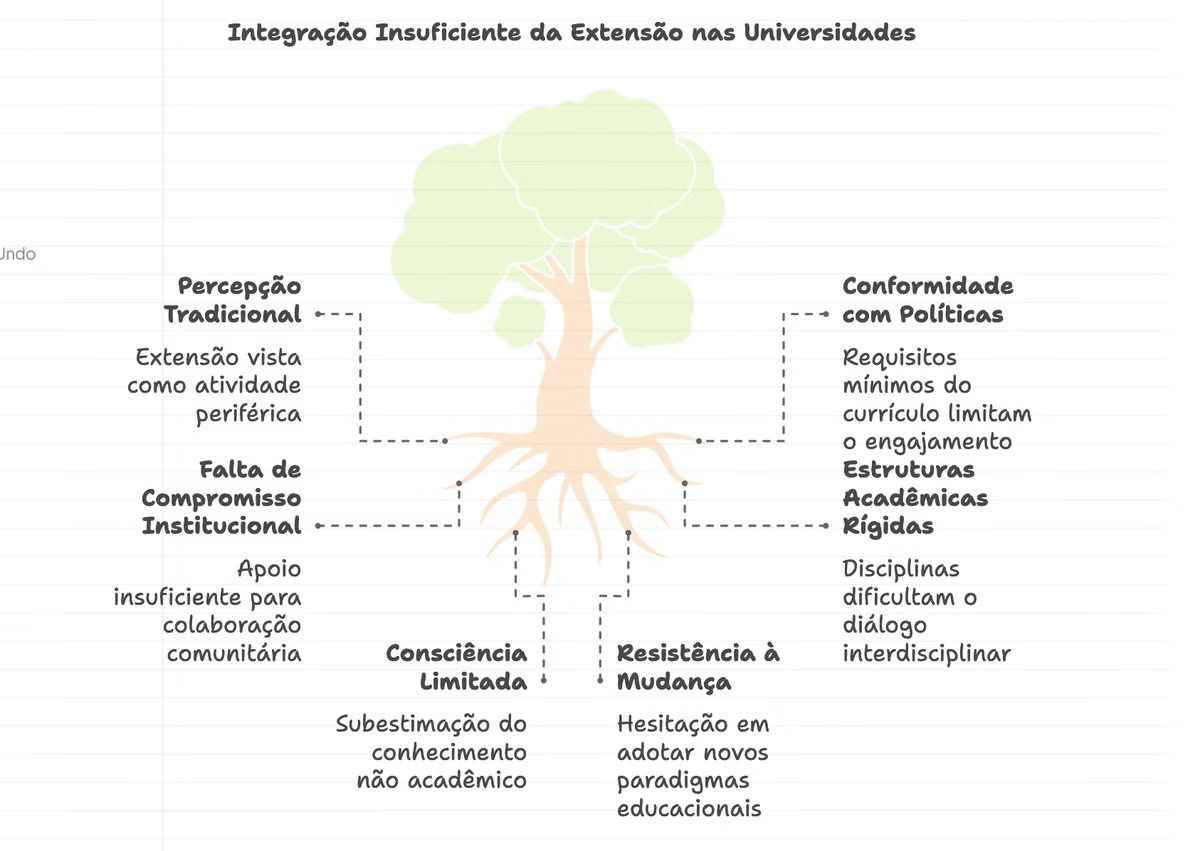 Episteme da extensão e o paradigma emergente nas universidades brasileiras
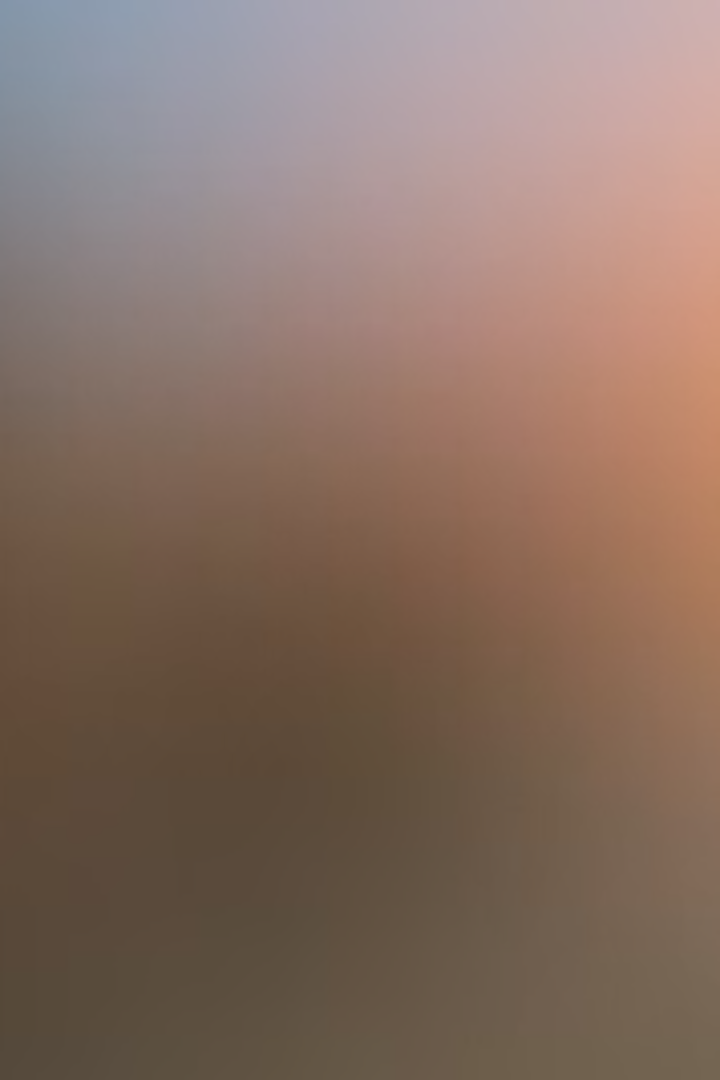 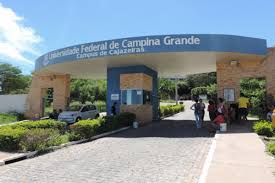 Extensão: a operacionalização da indissociabilidade
A extensão universitária desempenha um papel fundamental ao integrar o ensino e a pesquisa e trazer sentido social para a ciência produzida em partilha com a comunidade externa.  Essa integração promove a formação cidadã dos estudantes, cultivando um senso de responsabilidade social e engajamento na transformação da realidade local.
Qual o sentido pedagógico da extensão no processo formativos dos profissionais do ensino superior: dimensões formativas
Construção de sentido comunitário da ciência
Formação Integral
Engajamento social
Interprofissionalidade
A extensão fomenta a integração entre diferentes áreas do conhecimento, promovendo uma visão sistêmica e a resolução de problemas complexos.
O envolvimento em projetos de extensão agrega valor ao currículo dos estudantes, destacando suas experiências com o melhoramento da qualidade de vida das pessoas.
A extensão universitária permite que os estudantes ressignifiquem seus conhecimentos teóricos em práxis de impacto social, desenvolvendo habilidades essenciais ao desenvolvimento profissional.
Ao participar de atividades de extensão, os alunos têm a oportunidade de interagir diretamente com a comunidade, entendendo suas necessidades e contribuindo para o desenvolvimento local.
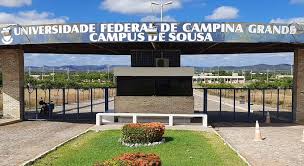 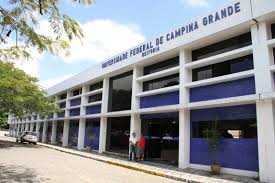 NA GRADUAÇÃO
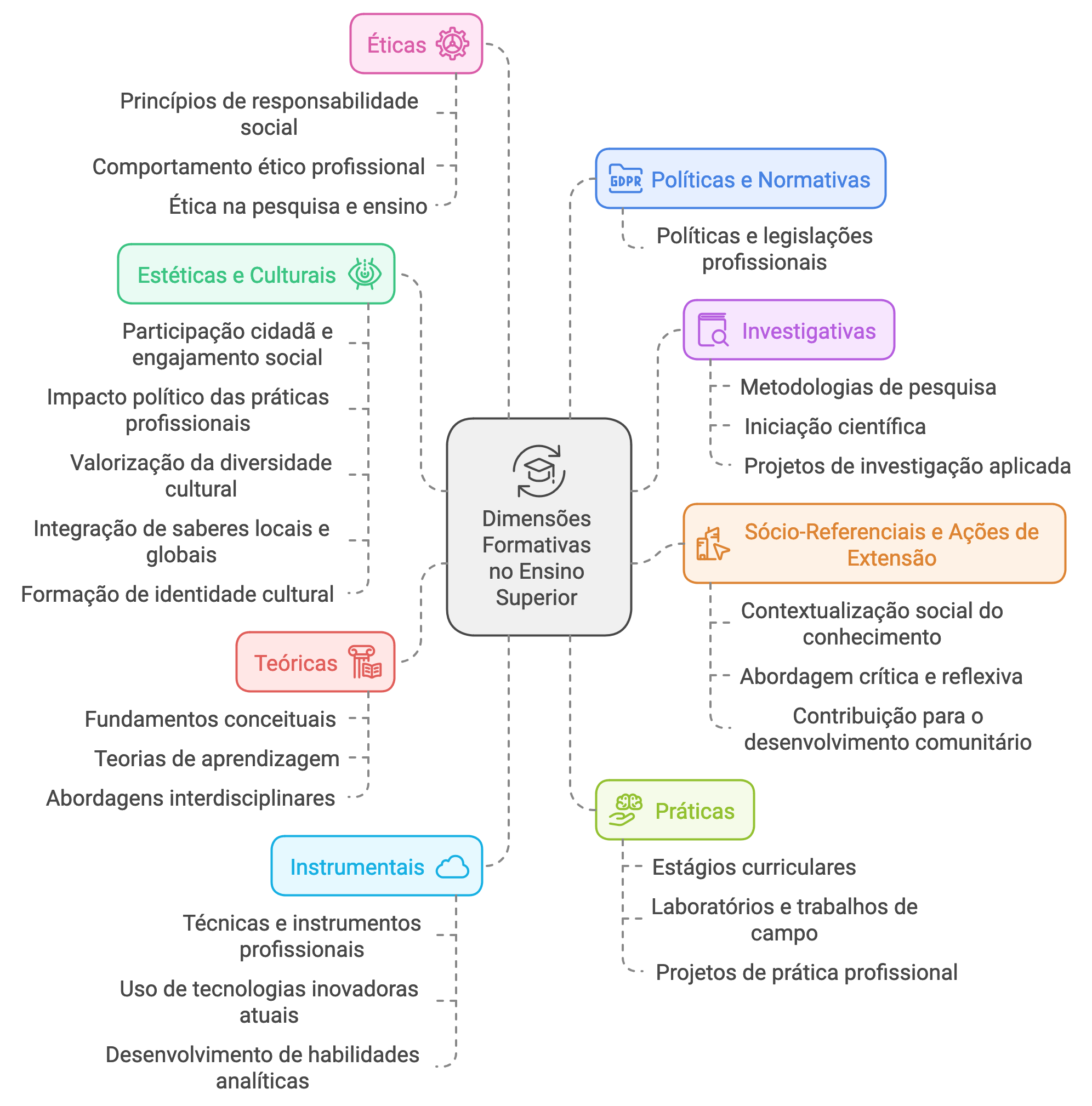 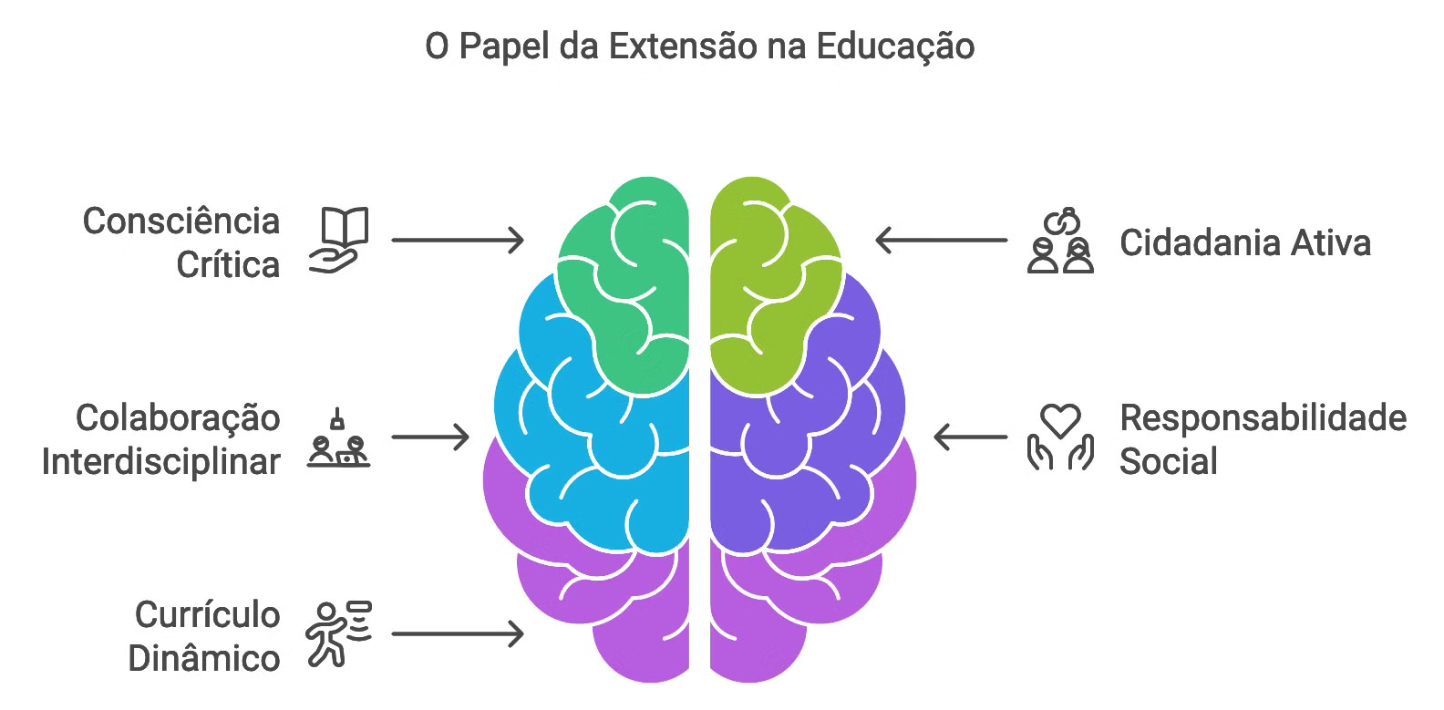 Dimensão sócio-referencial no currículo
Ciência no Brasil e desenvolvimento social
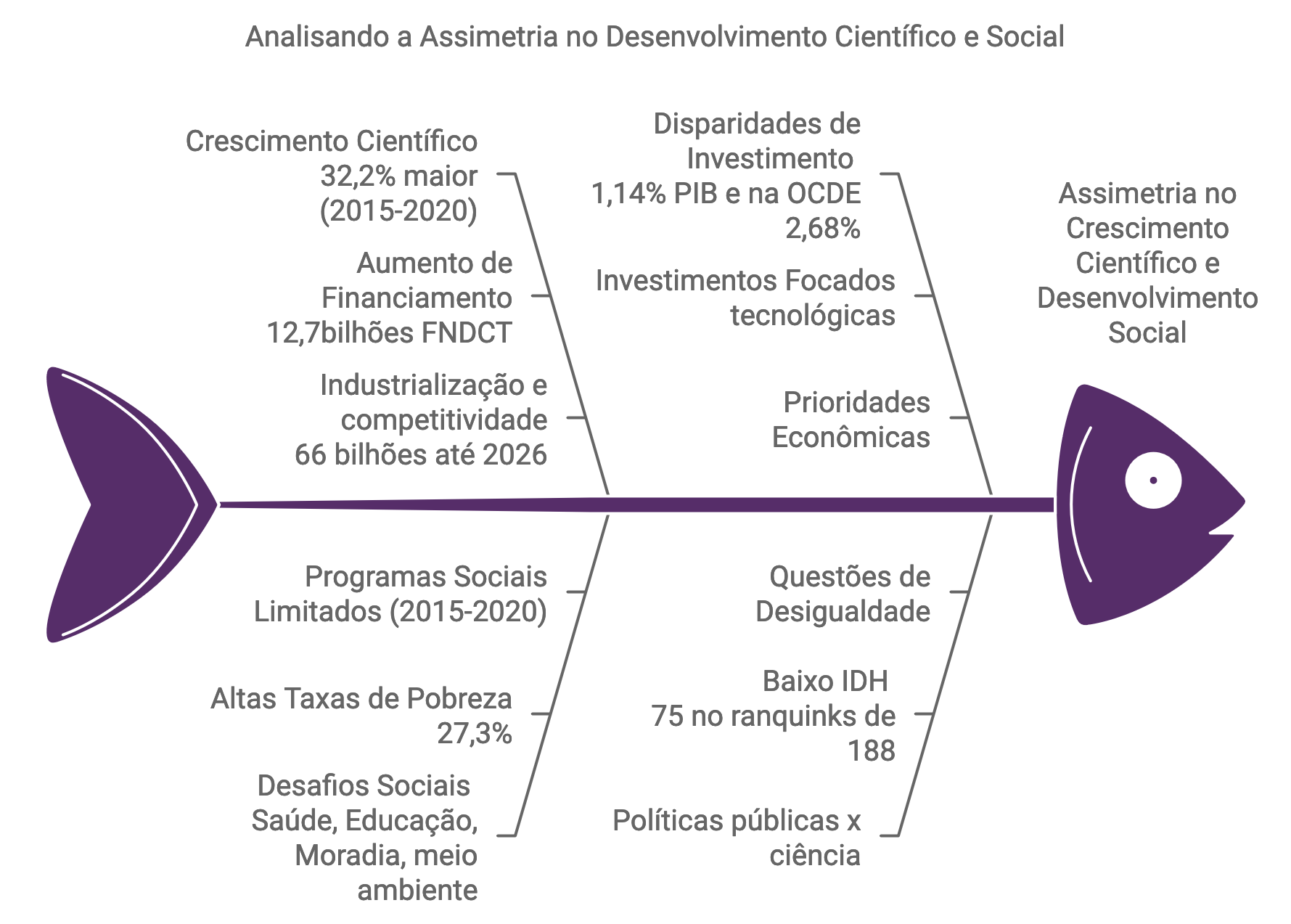 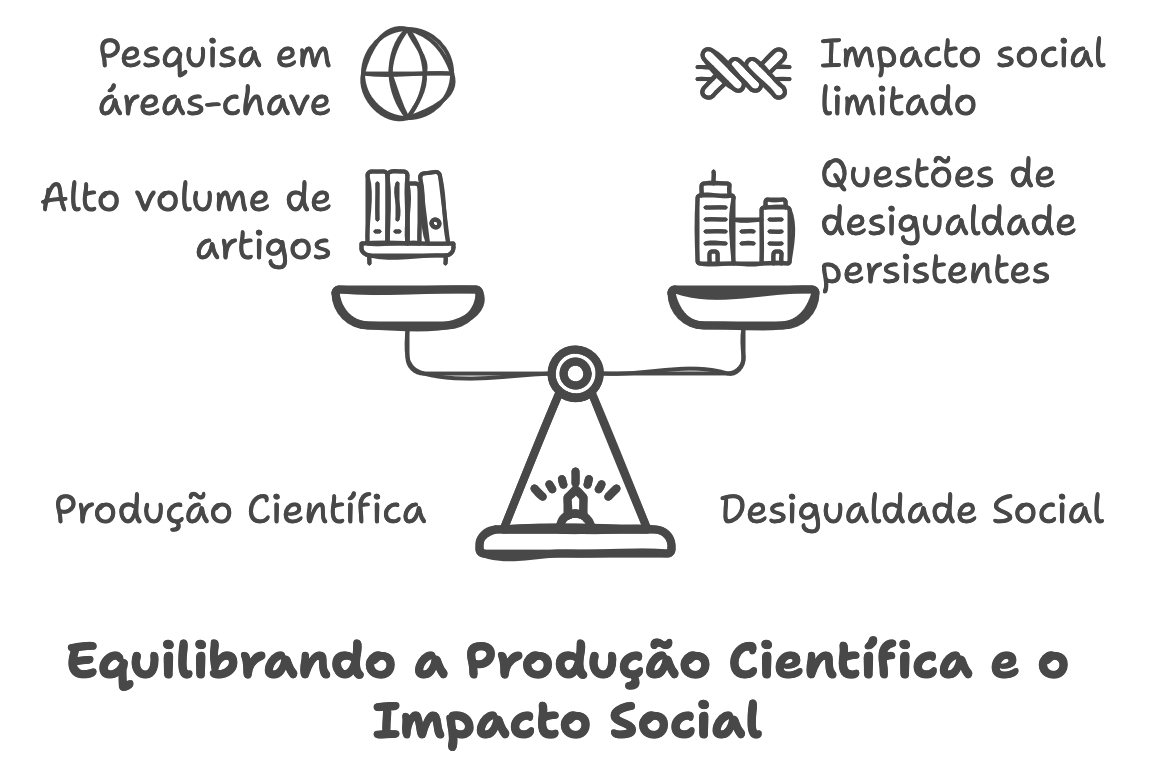 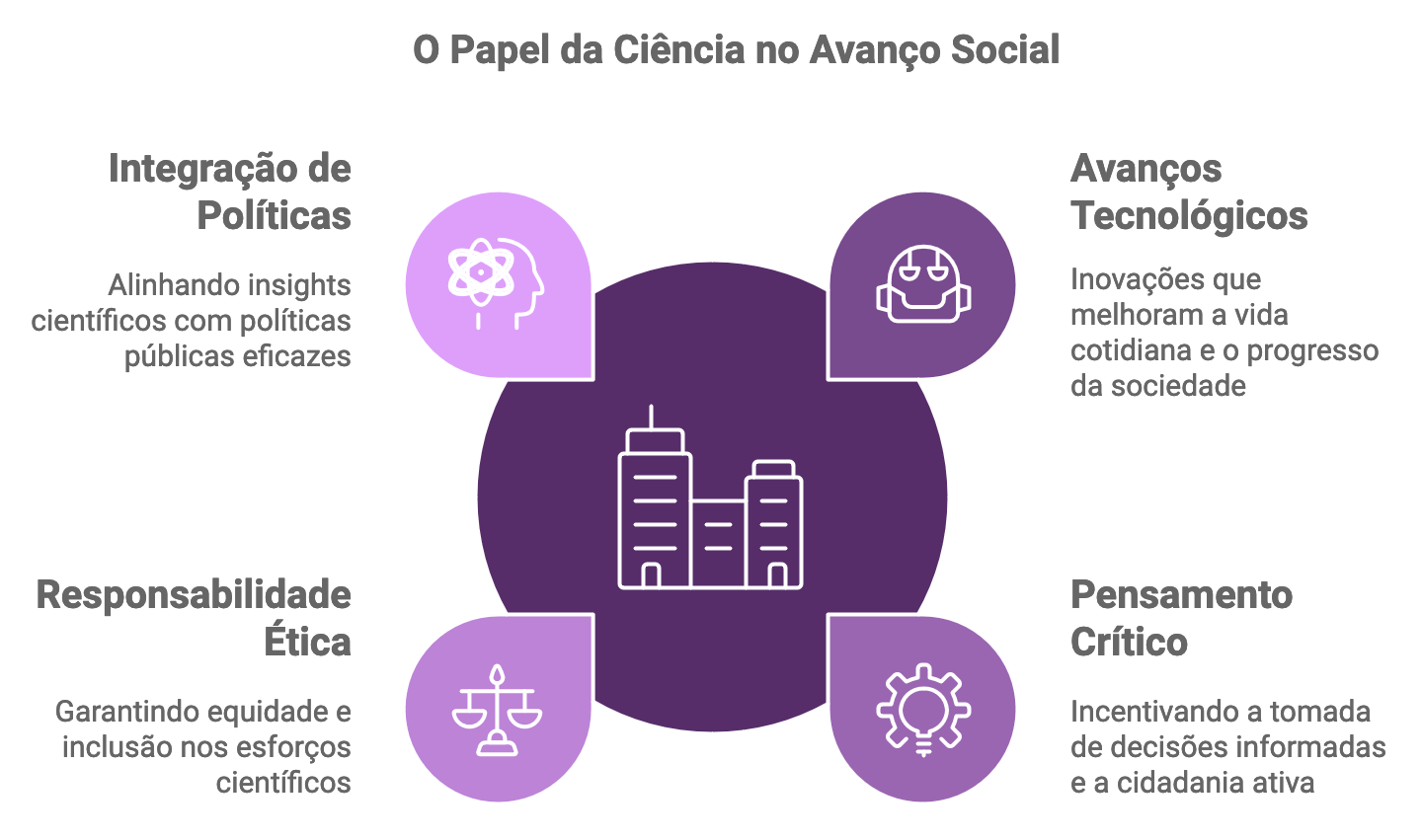 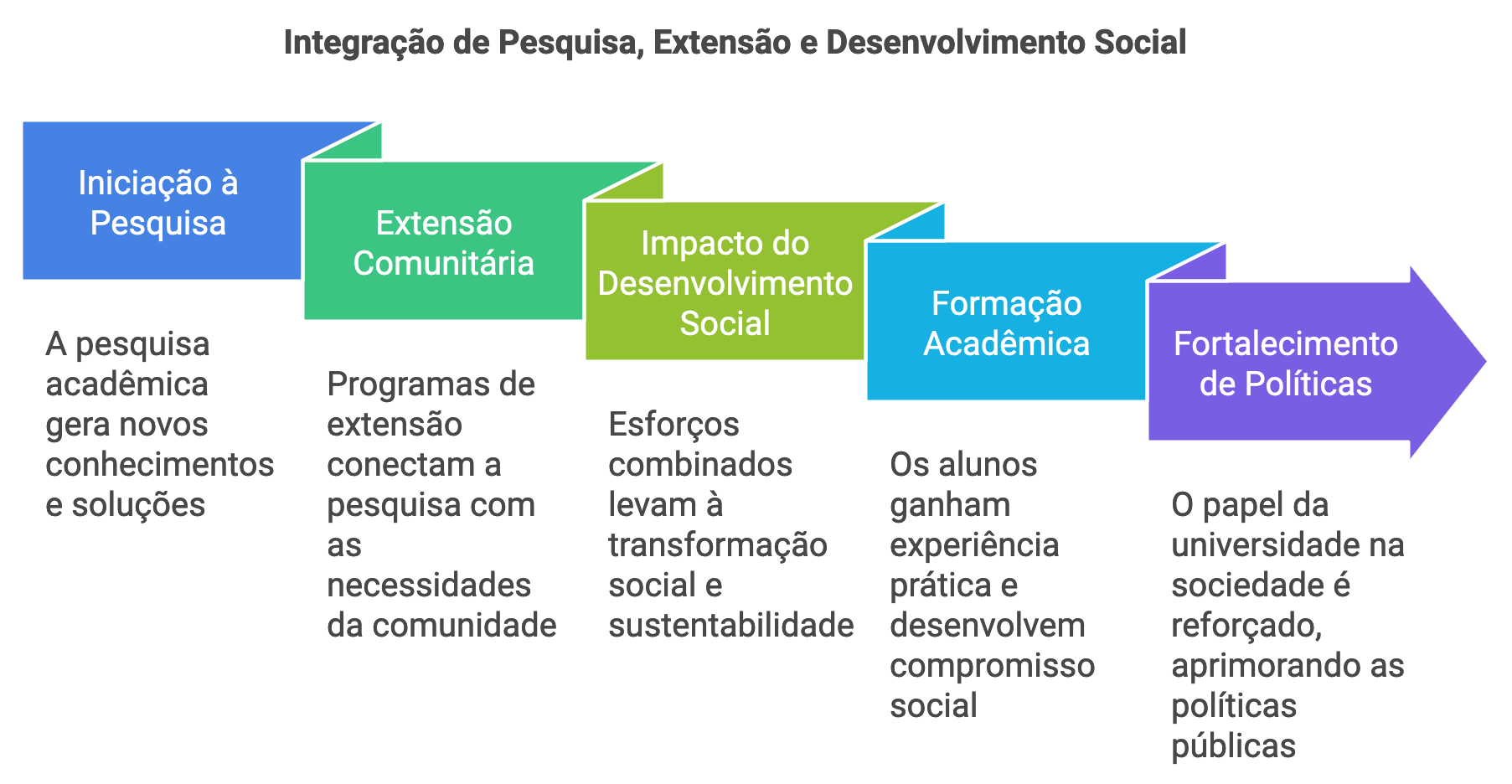 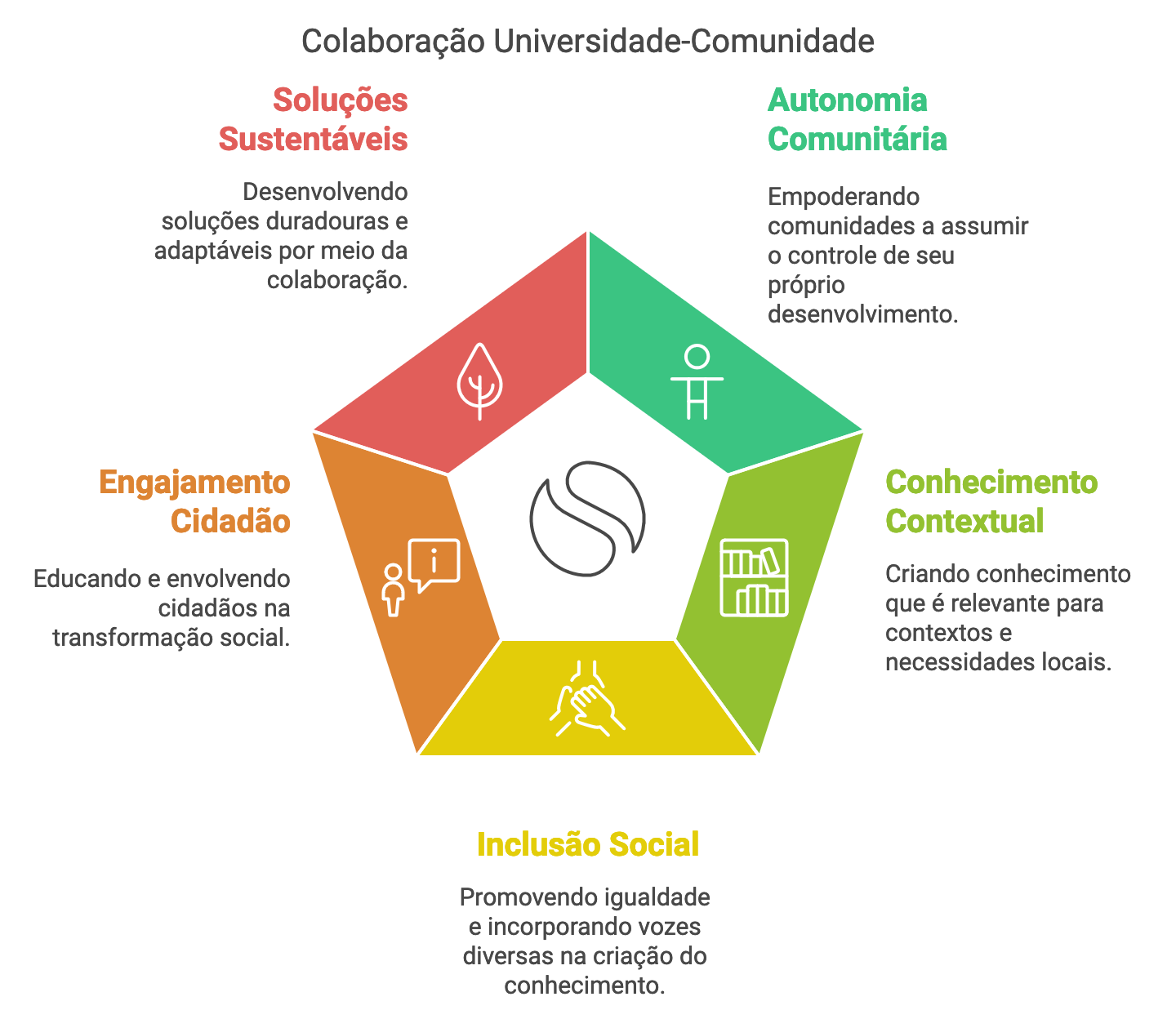 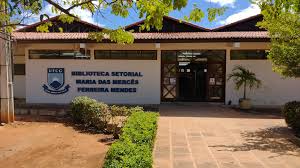 EXTENSÃO: ORGANIZAÇÃO DA PESQUISA E INSERÇÃO CURRICULAR NA PÓS-GRADUAÇÃO
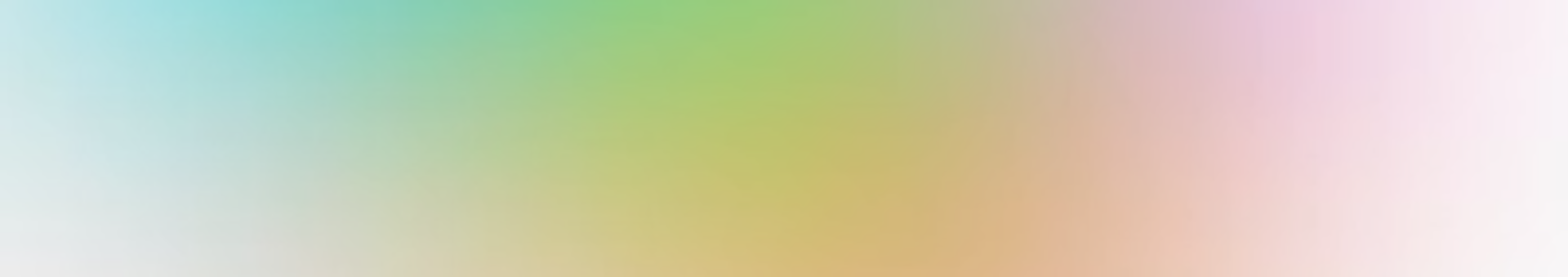 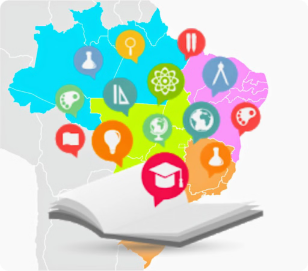 Extensão na organização da pesquisa
Integração da pesquisa e extensão
Projetos de extensão como base para pesquisas
1
2
A extensão universitária é fundamental para orientar a agenda de pesquisa, conectando-a às demandas e necessidades da comunidade.
Iniciativas de extensão oferecem um ambiente propício para o desenvolvimento de novos projetos de pesquisa, fomentando uma nova praxis acadêmica.
Produção de inter-colegialidade científica
Fortalecimento da interdisciplinaridade
3
4
A extensão permite um campo propício para a produção de novos conhecimentos que sejam oriundos da compreensão inter-colegiada das questões de interesse social em várias áreas.
Atividades de extensão estimulam a cooperação entre diferentes áreas do conhecimento, enriquecendo a produção científica na busca de soluçõ
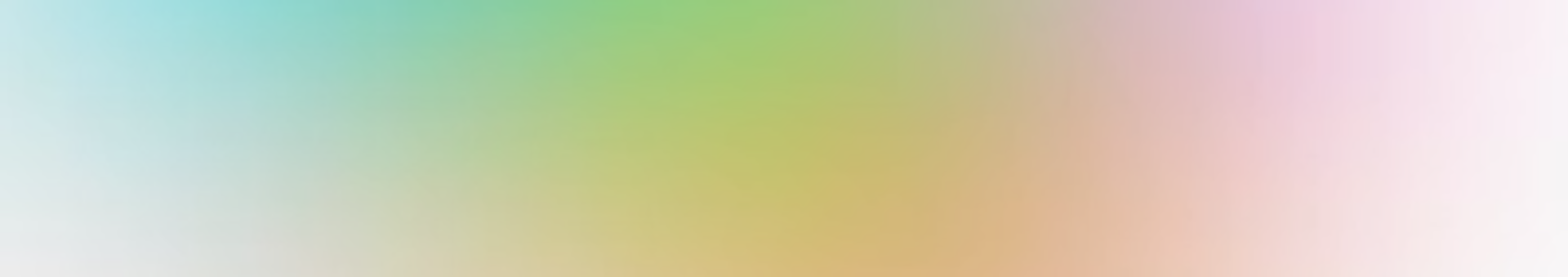 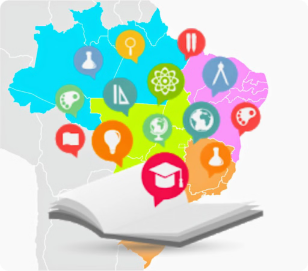 Inserção curricular da extensão na pós-graduação
Articulação entre áreas do conhecimento
Dissertações e teses que emergem da extensão
1
2
O processo de inserção curricular deve considerer programas e projetos integradores que possam reunir grupos de pesquisa de diferentes áreas do conhecimento.
Iniciativas de indução de pesquisas que possam emergir das próprias ações de extensão como modo de provocar a sistematização de saberes complexos e interprofissionais.
Organização de grupos de pesquisas integradores
Criação do componente integrado de extensão
3
4
Organização de novos grupos de pesquisa que contem com a comunidade externa e que possam estudar, conjuntamente, dinâmicas sociais, respeitando a diversificação de vozes na emergência dos saberes.
Criação de componente integrado curricular de extensão, a fim de que estudantes de graduação e de pós-graduação possam atuar conjuntamente com a comunidade externa.
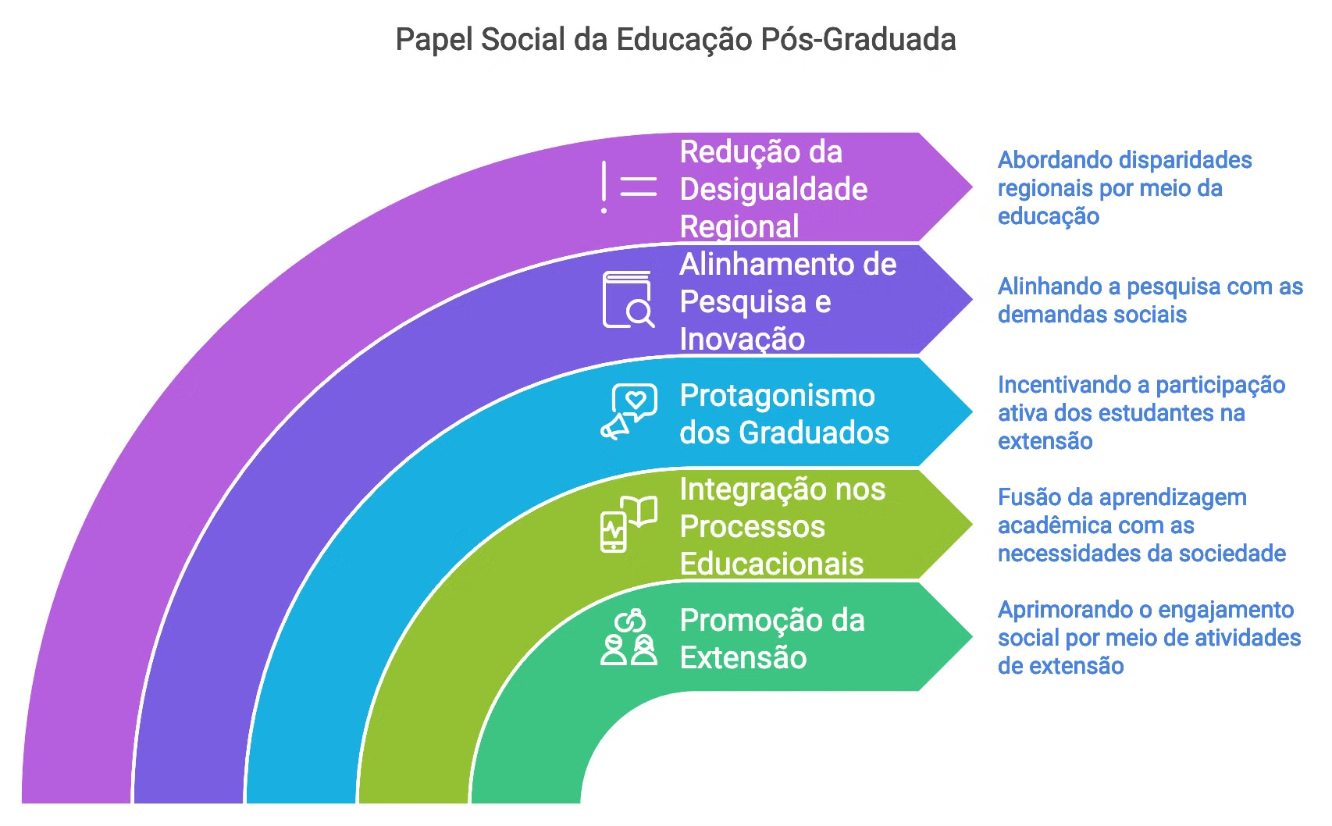 A inserção da extensão na pós-graduação e o novo PNPG
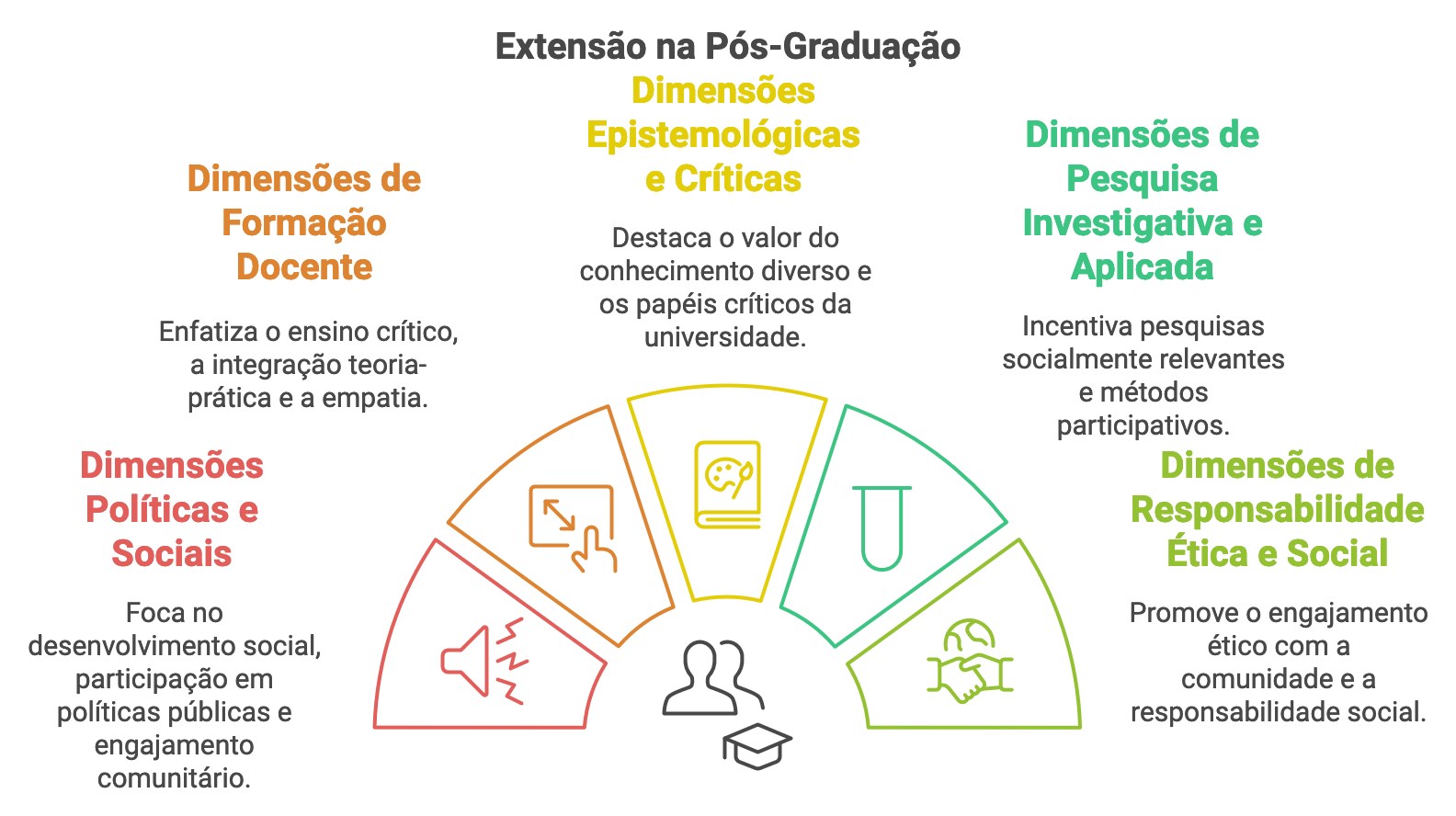 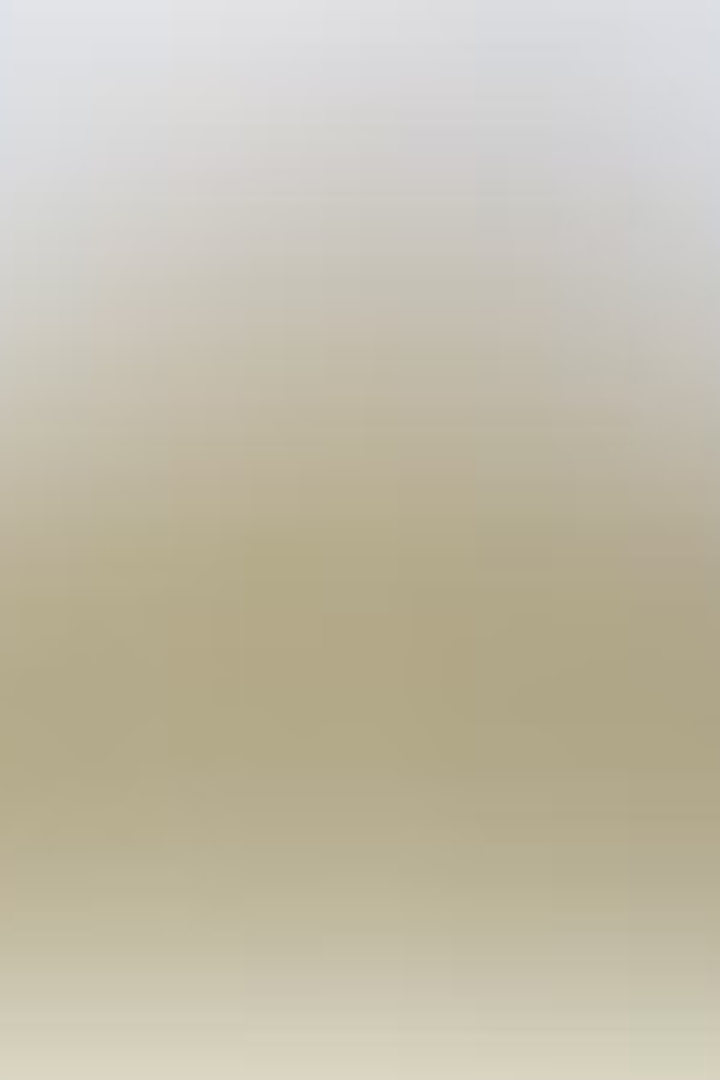 Perspectivas futuras e políticas públicas para fortalecimento da extensão universitária
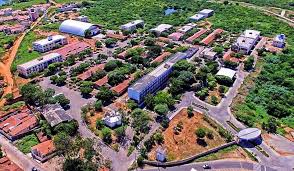 Políticas de Financiamento
Integração com Pesquisa e Ensino
Aumento dos investimentos públicos e privados (criação de marcos legais específicos) voltados para programas e projetos de extensão, garantindo sua sustentabilidade a longo prazo.
Fortalecer os vínculos entre extensão, pesquisa e ensino, promovendo uma formação acadêmica mais completa e conectada com a sociedade.
Reconhecimento das Atividades
Expansão de Parcerias
Incentivar o estabelecimento de parcerias entre universidades, governo e organizações da sociedade civil para ampliar o alcance da extensão.
Implementar métricas de avaliação que valorizem e reconheçam as atividades de extensão na progressão de carreira docente e no currículo do estudante.
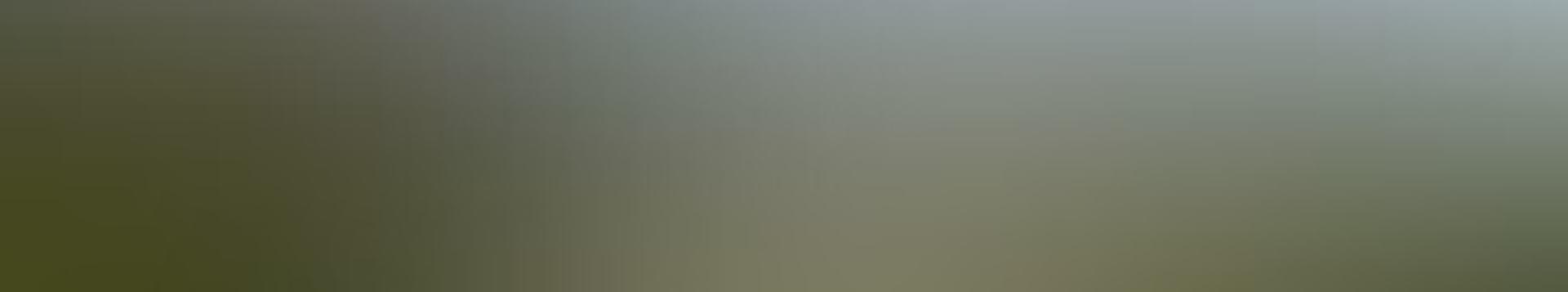 O papel da gestão universitária na promoção da extensão
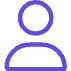 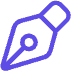 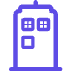 Liderança e Visão
Alocação de Recursos
Políticas e Estruturas
A equipe de gestão deve exercer uma liderança ativa, com uma visão clara da importância da extensão e seu papel estratégico na universidade.
Destinar recursos financeiros, humanos e de infraestrutura adequados para apoiar e expandir as atividades de extensão é fundamental.
Desenvolver políticas e estruturas institucionais que valorizem, reconheçam e integrem a extensão aos processos de ensino, pesquisa e gestão.
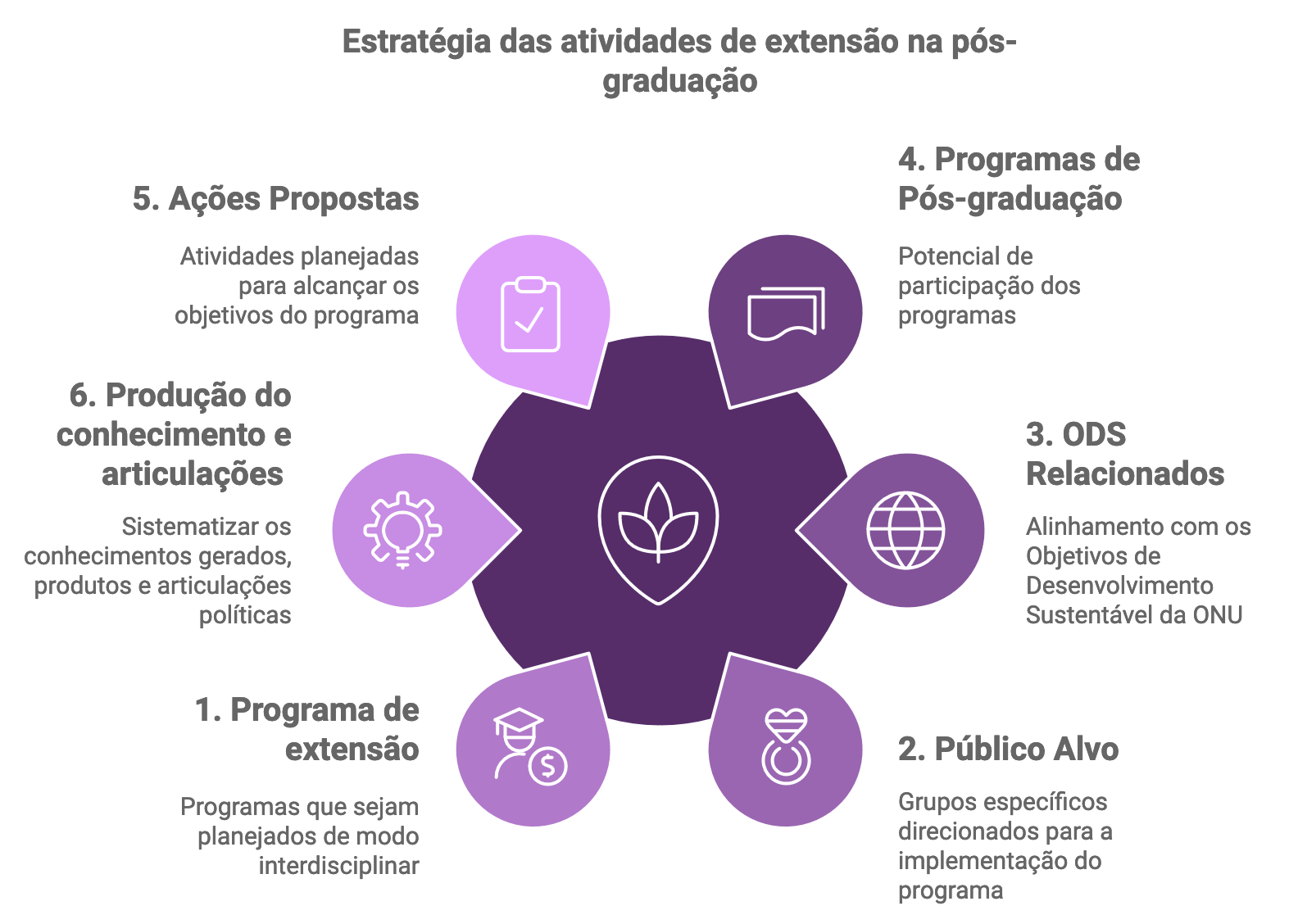 Saúde
Educação e Cultura
Sustentabilidade e Inovação
Desenvolvimento Urbano e Social
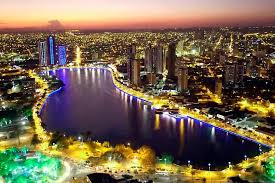 Obrigado!

@heldereterno